Companies Act, 2013 

New Era in Investor Protection


January 19, 2016
LALIT KUMAR
Partner 
J. Sagar Associates
What the new law seeks to achieve
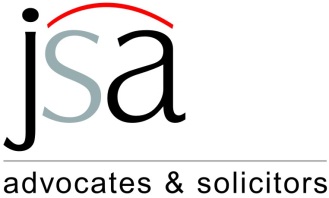 Attempt to align corporate functioning and regulation with good global practices or make even better
Enhanced disclosure & transparency – provision of adequate and timely information
Greater check on financial reporting & auditors
Enhanced shareholders’ democracy/activism
Protection of shareholders’ rights
Equitable treatment of all shareholders
Enhanced regulatory oversight
Effective redressal of grievance 
Whistle Blower Mechanism 
Check on corporate frauds
2
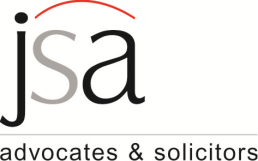 Investor Protection Measures
The new Companies Act, 2013 provides a range of new measures for Investor protection 
The Act is often called the “Satyam Act”
All learnings from Satyam being addressed by legal provisions
For instance,
Stringent punishment for fraud
Class Action 
Empowerment of the National Company Law Tribunal
Enhanced duties of directors towards investors
Role of auditors
3
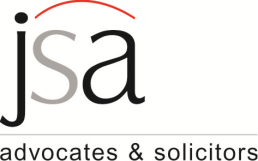 Fraud
Not really a new concept!
The Companies Act, 1956 provided punishment for fraud in various sections
So what has changed now?
Clear definition of “fraud” provided in Section 447 (inclusive definition)
any act, omission, concealment of any fact or abuse of positions with an intent to deceive, to gain undue advantage from, or to injure the interests of the company or its shareholders or its creditors or any other person, whether or not there is any “wrongful gain” or “wrongful loss”
Very wide coverage - covers “Person” and not only directors and officers of the company
4
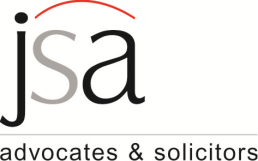 Fraud
Punishment for fraud is in addition to other liabilities provided under the Act including repayment of debt
Unlike under the Companies Act, 1956 - now same punishment provided for all acts of “fraud”
The punishment is
Imprisonment from 6 months to 10 years (fraud involving public interest, the minimum term is 3 years)
				AND
Fine equivalent to the amount involved in fraud and can extend up to 3 times

Punishment for false statement or omitting material fact in Return, Report, Certificate, Financial statement, Prospectus, Statement and other documents
5
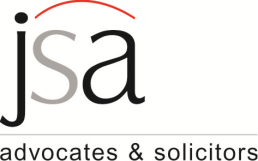 Fraud
Some instances where 447 will trigger:
Incorporation of company based on false or incorrect information
For untrue, misleading statement in prospectus or inclusion or omission of any matter  
For fraudulently inducing persons to invest money
Punishment for personation for acquisition of securities, etc.
Acceptance of deposits with intent to defraud depositors or for any fraudulent purpose
When auditors act in a fraudulent manner or abet or collude in any fraud
When business of a company is carried on for a fraudulent or unlawful purposes or with intent to defraud creditors, members or any other persons
6
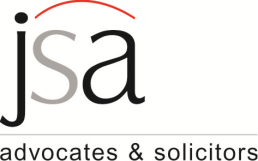 Serious Fraud Investigation Office
SFIO being set up to investigate frauds in companies
The office also existed under the Companies Act, 1956 but now has more powers and teeth
Experts from banking, corporate affairs, taxation, capital market, law, etc. will man the SFIO
When the SFIO investigates then no other investigating agency shall proceed with investigation
All agencies to provide information or documents available with them to SFIO
7
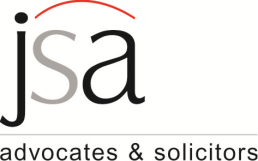 Class Action
Section 245 – not yet in force
100 or more members or 10% or more of total number of members, whichever is less, or member(s) singly or jointly holding not less than 10% of the issued capital can file class action
100 or more depositors or 10% or more of total number of depositors, whichever is less, or depositor(s) singly or jointly holding not less than 10% of total outstanding deposit can file class action
Application to be made to the National Company Law Tribunal if applicants feel affairs of company are prejudicial to their or company’s interest
Power of NCLT to award damages or compensation from company, directors, auditors, experts, advisor or consultant
Frivolous applications will be rejected and applicants could be asked to pay cost up to Rs. 100,000
8
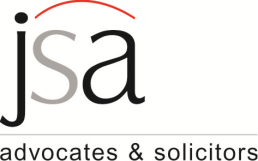 Various Actions for Public Market
Section 13 (8) and Section 27 (1)
Restriction on change of the objects for which money was raised from public 
Restriction on any variation in the terms of contracts mentioned in the prospectus
Change in objects and variation in contracts only possible by way of a special resolution and by giving an exit opportunity to dissenting shareholders
SEBI has on January 11, 2016 prescribed regulations for providing the exit opportunity 
Exit opportunity at the prescribed exit price is applicable only when at least 10% shareholders dissent and the amount utilised is less than 75% for the objects for which funds were raised from public
9
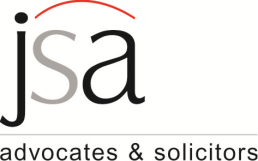 Various Actions for Public Market
Section 34 – Criminal liability of promoters for mis-statement in the prospectus
Section 35 – Civil liability of promoters for mis-statement in the prospectus
Section 36 – Punishment for fraudulently inducing persons to invest money
Section 42 – Checks and balances for issue of securities on a “private placement basis” – i.e., up to 200 persons in a financial year
Section 75 – Damages for fraud when a company fails to repay deposits raised
10
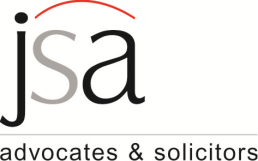 Stakeholders Relationship Committee
Companies having more than 1000 shareholders, debenture holders, deposit holders and any  other security holders during a financial year


Chairperson shall be a non-executive director and such other members as decided by the Board
11
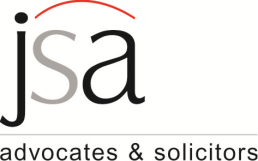 Minority Exit Option
Section 236 – not yet in force
If an acquirer /Person acting in concert becomes the holder of 90% issued equity capital, it shall notify other 10%, of intention to buy the remaining shares 
Acquirer must make an offer to the minority, at a price determined by the registered valuer
The minority shareholders may make an offer to the majority to acquire their remaining shares
Minority shareholders protected as there is “no compulsory squeeze out”
12
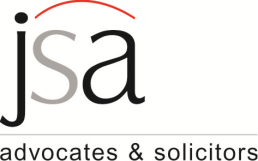 Related Party Transaction
Section 188 read with Section 2(76) 
Detailed concept of “Related Party” and “Related Party Transactions” 
Board Approval and Audit Committee approval required for related party transactions
Shareholders’ approval required and now no Government Approval required – Power now vested with shareholders
“Interested Directors” and “Interested Shareholders” cannot vote on related party transactions 
“arm’s length transaction” and “ordinary course of business” transactions exempted
Enhanced Disclosure requirements for related party transactions
Stringent penalties for contravention
13
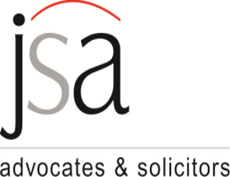 Restriction on Loans to Directors and other connected persons
Section 185 restricts (subject to some exceptions) a company to provide loans to, or guarantees or securities for loans availed by, directors or person in whom a director is interested (corresponding to Section 295 of the 1956 Act)
Body corporate whose BOD, MD or Manager is accustomed to act on the instructions of the Board or any directors of the lending company
Director of A or B
(“Director”)
Holding Company 
(B)
Partner or Relative 
of such Director
Lending Company (A)
(Lender / Guarantor /
Security Provider)
Body corporate where 25% or more voting power is exercised or controlled by the Director or 2 or more such Directors
Partnership Firm where the Director or his/her relative 
is a partner
Public Company where the Director is a director or member
Private Company where the Director is a director or member
14
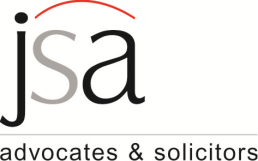 Other Corporate Governance Issues
Specific Duties of Directors towards shareholders provided in Section 166 
Independent Directors specifically required to safeguard the interest of all stakeholders particularly the minority shareholders
Vigil Mechanism 
Role of auditors in reporting fraud to the government 
Entrenchment provisions in the articles of association 
Provisions of e-voting for shareholders
Enhanced disclosures in board of directors’ report and the financial statements
15
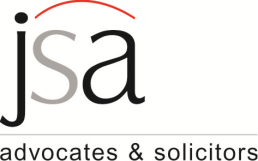 Thank You